1
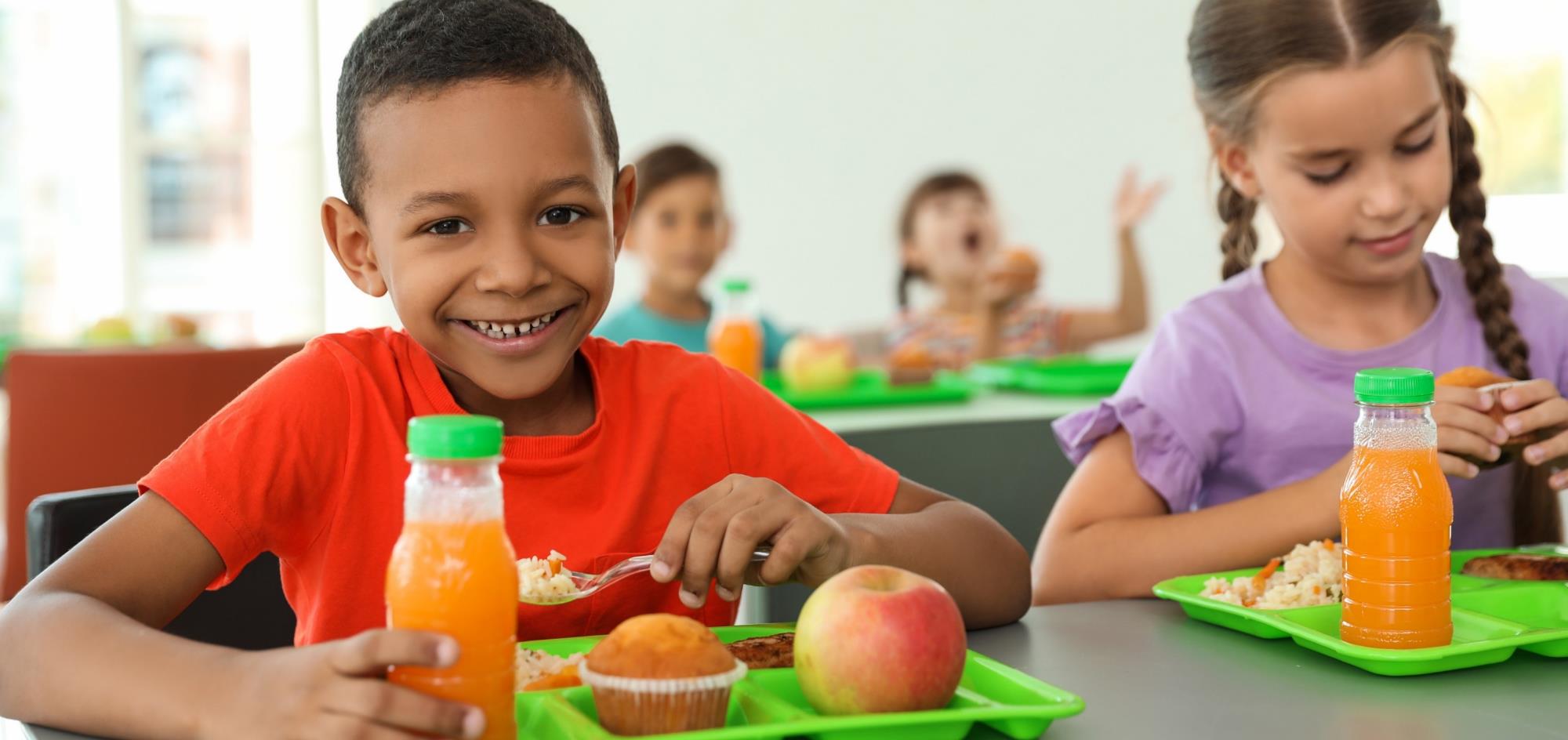 Food Distribution Program
Getting Started in WBSCM
Part I: Browser Set Up
Texas Department of Agriculture
USDA Division
Updated 10/16/2023
www.SquareMeals.org
2
Acknowledgement Statement
You understand and acknowledge that:

The training you are about to take does not cover the entire scope of the program; and that

You are responsible for knowing and understanding all handbooks, manuals, alerts, notices, and guidance, as well as any other forms of communication that provide further guidance, clarification, or instruction on operating the program.
RA User Check-In
Scan the QR Code to access
the 2-question check-in 
or copy the link below and paste                       into your browser.
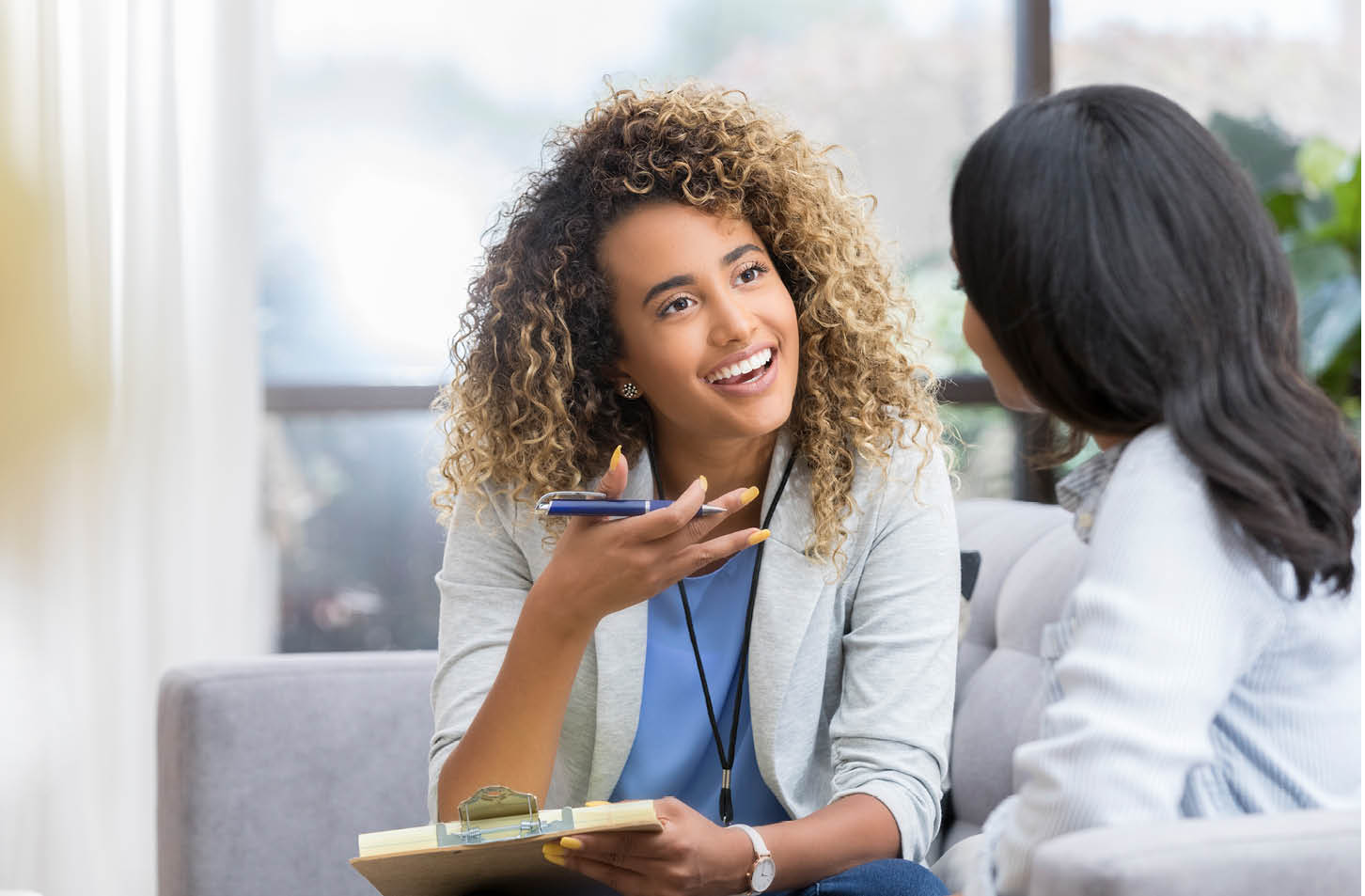 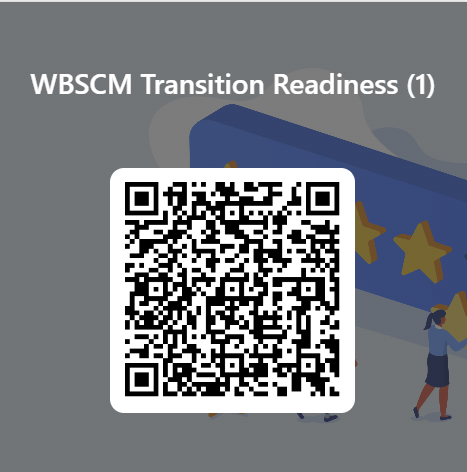 https://bit.ly/3Xm4wLq
3
[Speaker Notes: Image: https://www.harding.edu/academics/colleges-departments/education/graduate-programs/mental-health-wellness-programs/assets/images/slider_clinical_mental_health.jpg]
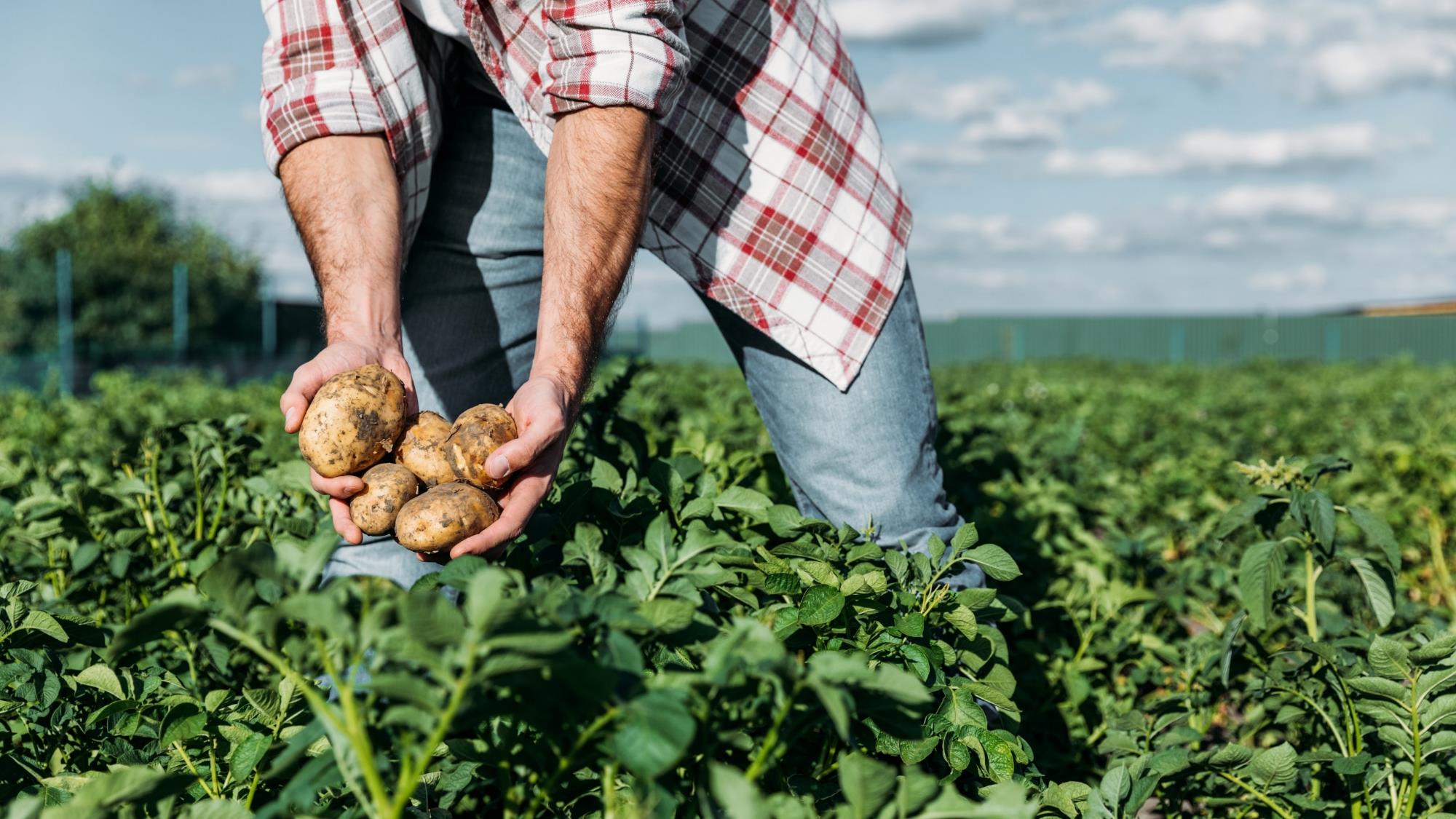 4
01
Course Introduction
Course Outline and Objectives
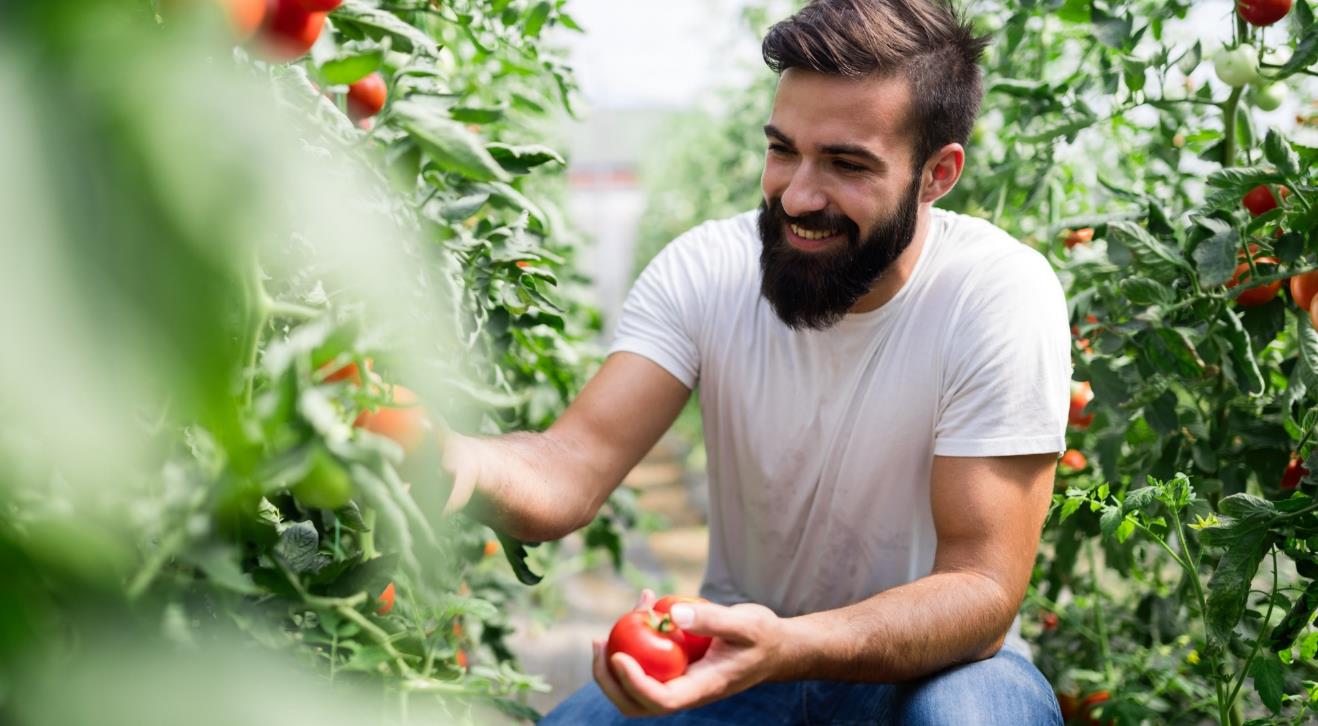 5
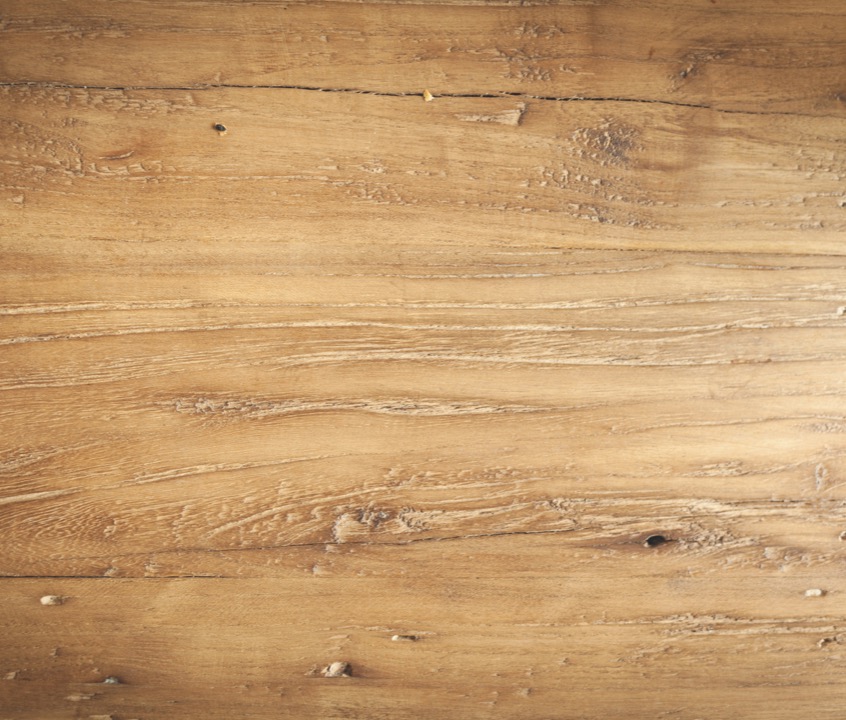 Introduction
01
Course Objectives and Outcomes.
Getting Started
02
Bookmarking, pop-ups, and other settings.
Training Environment Log-In and Portal Components
03
Logging in to WBSCM training environment view.
WBSCM Getting Started Course Outline
6
Course Objectives and Outcomes
By the end of this course, participants will be able to:
Update browser privacy settings for optimal WBSCM use
Log into WBSCM Training Environment
Identify WBSCM portal components and where to find content and system updates
Identify WBSCM specific terminology
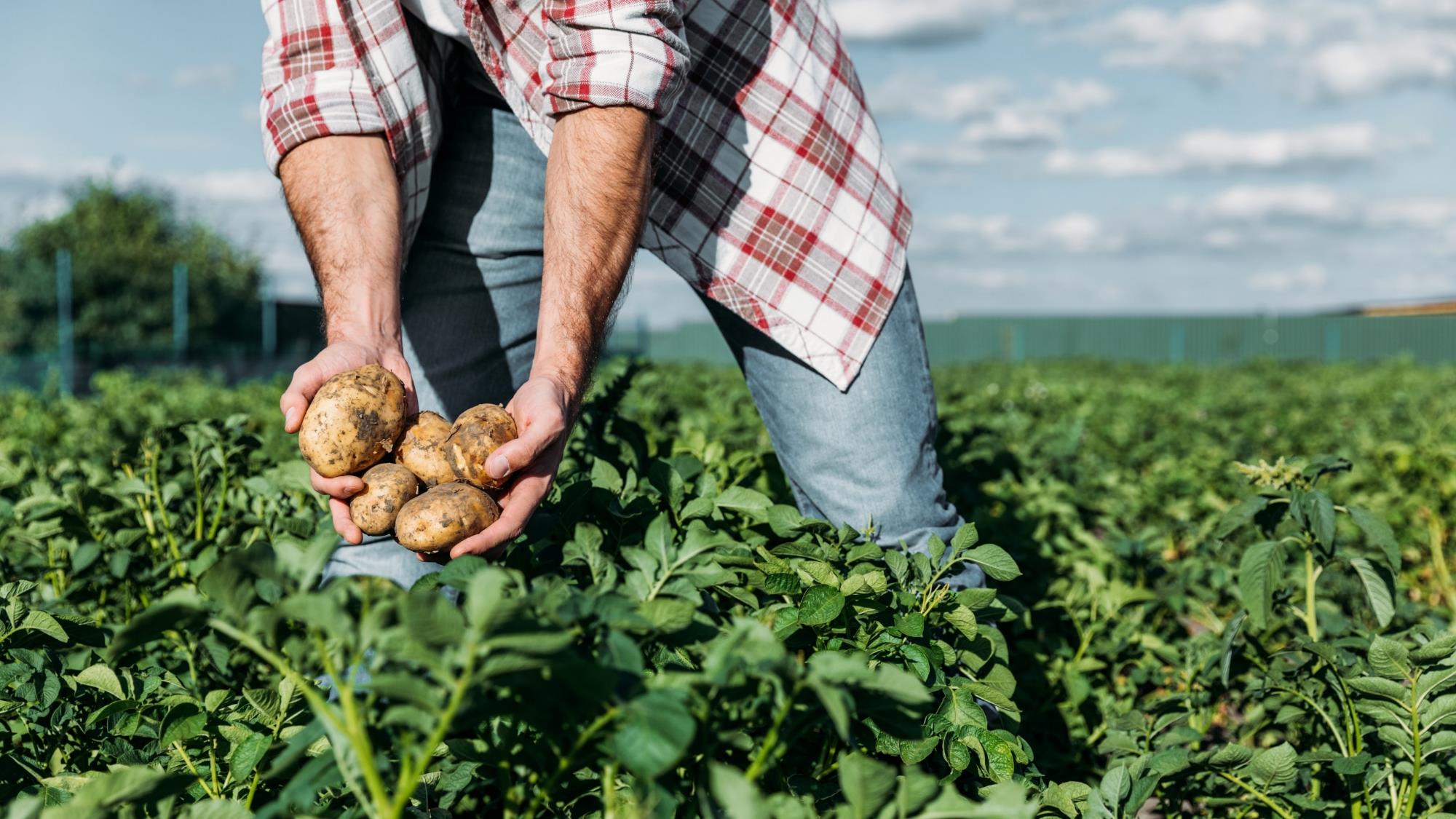 7
02
WBSCM Getting Started
Bookmarking, Pop-Ups and Other Settings
[Speaker Notes: Before accessing 
Certain setting in Google Chrome must be enabled in order to access and use all function in WeBSCM]
8
WBSCM Browser Set Up
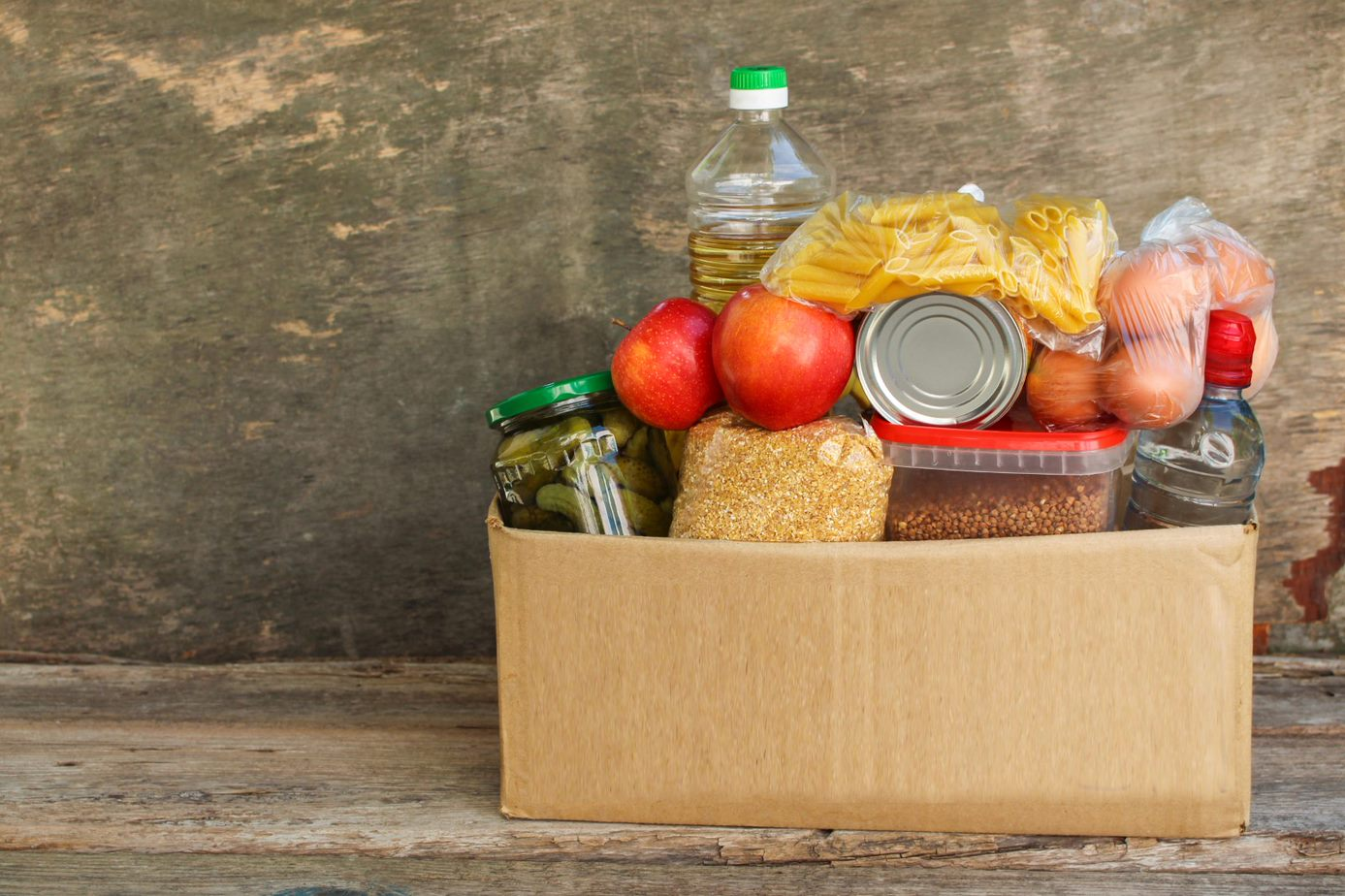 WBSCM Recommended Browser: Google Chrome
Update Browser and Security Settings in Chrome for WBSCM Optimal Use.
Bookmark Portal Site Address
Enable Pop-Ups
Enable PDF Downloads
[Speaker Notes: TRAINER NOTE-IMPORTANT 
If any of the following security settings are not allowable for an RA per their district IT permissions, have RAs perform the following steps:
Notify their IT Administrator
Share the following link with their IT Administrator: https://www.usda.gov/topics/food-and-nutrition/web-based-supply-chain-management
Share the Browser Settings and Helpful Tips Job Aid PDF (File has been uploaded into SharePoint RA101 Material Folder) with their IT Administrator]
9
Updating Latest Version of Chrome
10
Updating Google Chrome Browser
Click on vertical dots located at upper-right hand of browser
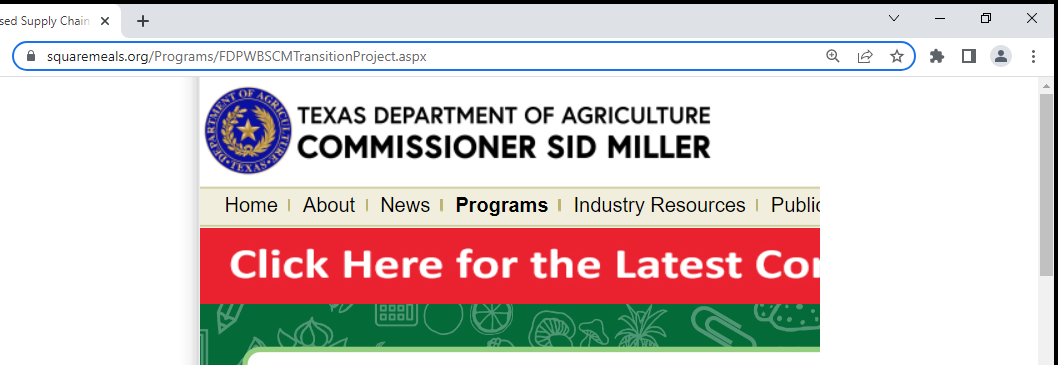 [Speaker Notes: Updating Google Chrome periodically will assist in optimal use of WBSCM.
To update browser, follow the steps and directions on each slide.

Once you have opened Google Chrome in order to update to the latest version 
You will see 3 vertical dots at the top right hand side of your browser
Some systems might tell you it needs an update some will not
We’ll go through the process to make sure you have the latest version
So click on the 3 dots and you will get a command box pop up
Go down and click on “Help” – another command box
Click About Google Chrome to update the browser]
11
Updating Google Chrome Browser
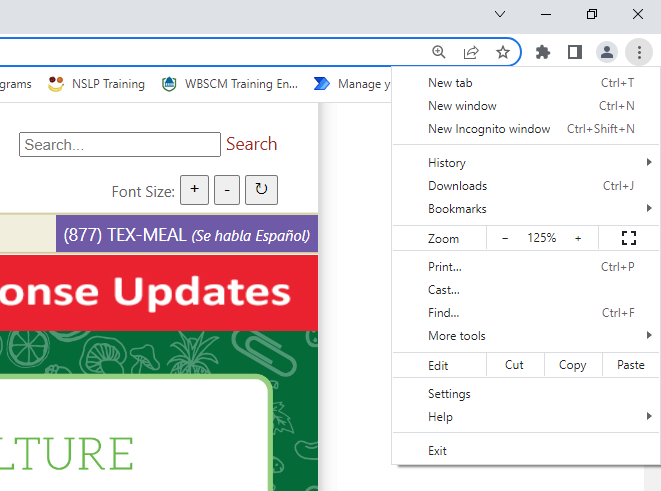 Drop down box will appear
12
Updating Google Chrome Browser
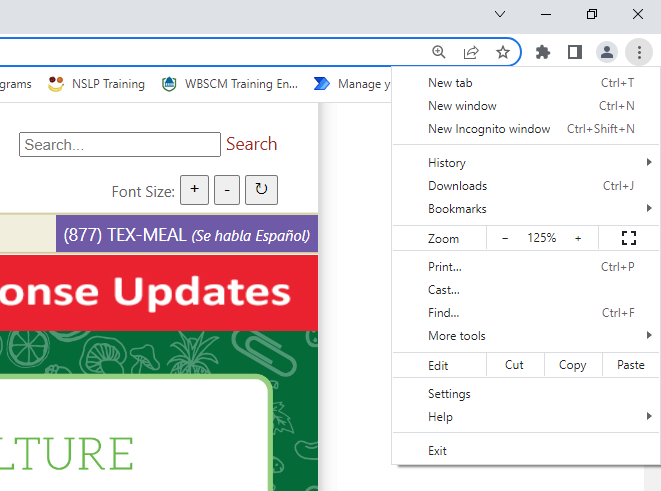 Click on "Help"
13
Updating Google Chrome Browser
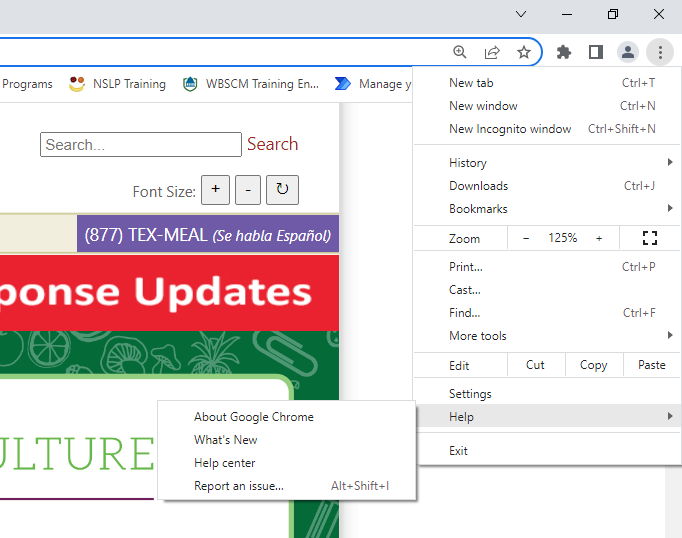 Click "About Google Chrome" when new drop box appears
14
Updating Google Chrome Browser
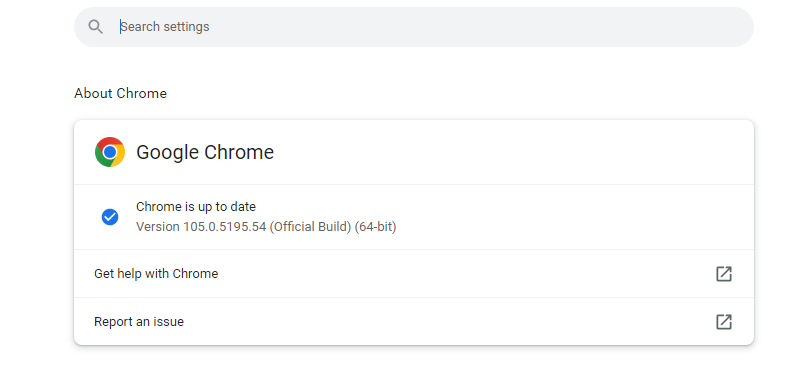 "Chrome is up to date" will appear if no updates necessary
[Speaker Notes: TRAINER NOTE-IMPORTANT NOTE:
Latest versions of Chrome will change over time.  
This screenshot will not show the most up to date version number of Chrome, this number will change with every update.]
15
Updating Google Chrome Browser
Chrome will automatically load updates
When update is complete, a "relaunch" button will appear
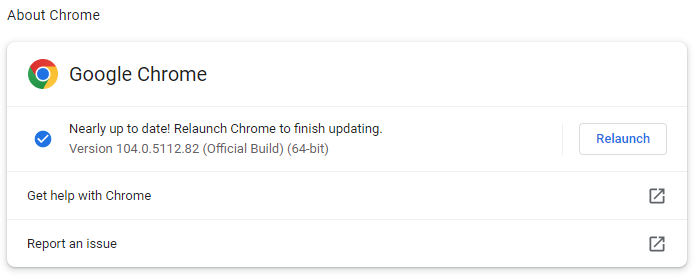 16
Updating Google Chrome Browser
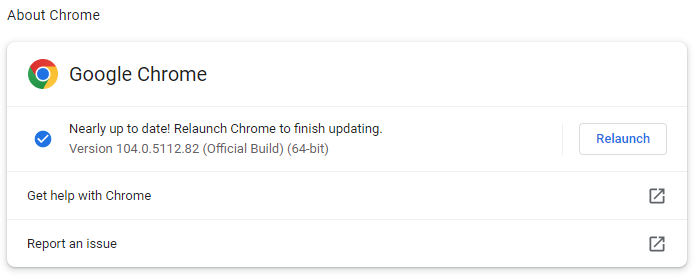 Click "Relaunch" to complete updates
17
WBSCM Training Portal Bookmarking(Logging in Not Necessary to Bookmark)
18
WBSCM Training Environment (NTRN) URL
wbscmntrn.wbscm.usda.gov
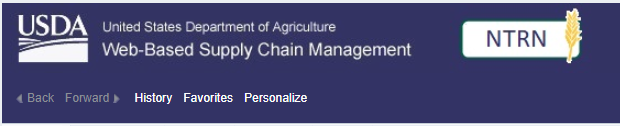 [Speaker Notes: You do not have to login 


Type web address into browser for bookmarking WBSCM Training Environment
wbscmntrn.wbscm.usda.gov

Users WILL NOT LOG IN during this module. Bookmarking website does not require log in.]
19
WBSCM Training Portal Bookmarking
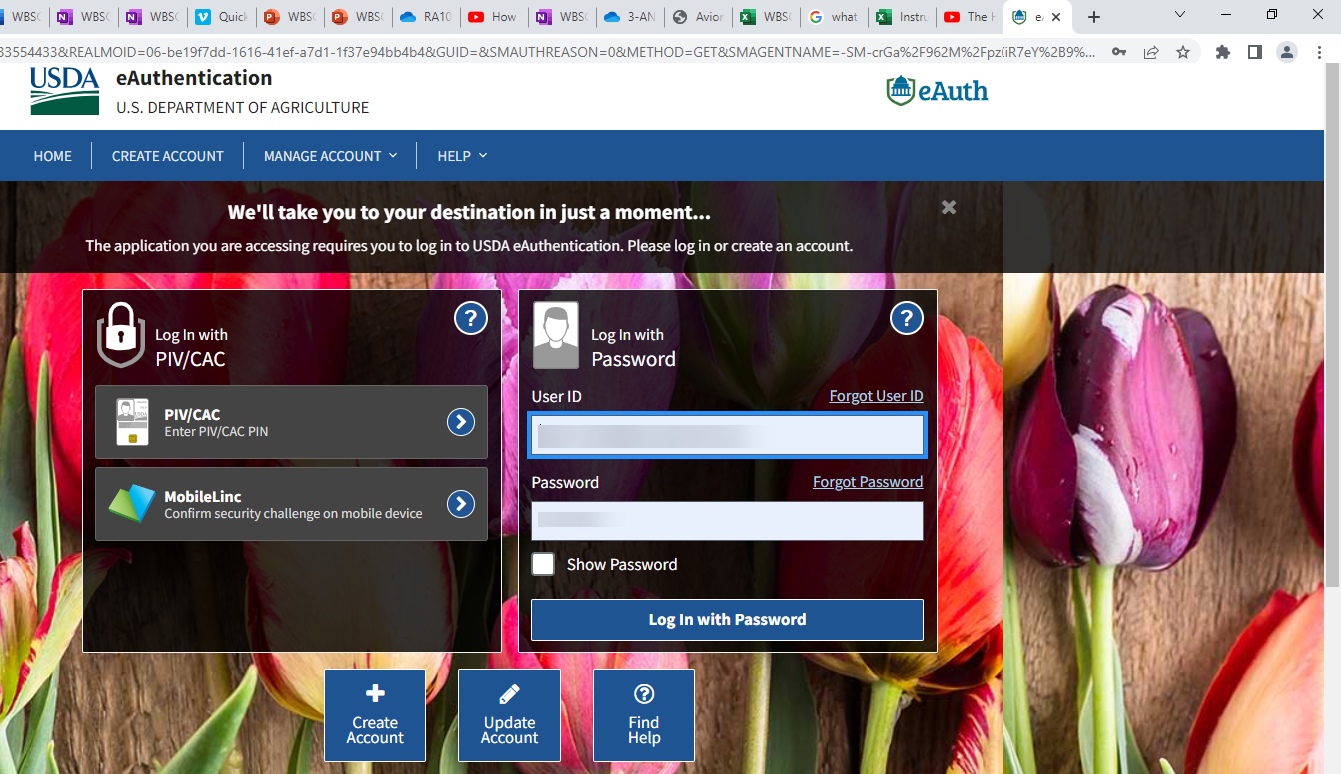 Click on Star in address bar to book-mark.
[Speaker Notes: Follow directions on slides to bookmark WBSCM training environment.]
20
WBSCM Training Portal Bookmarking
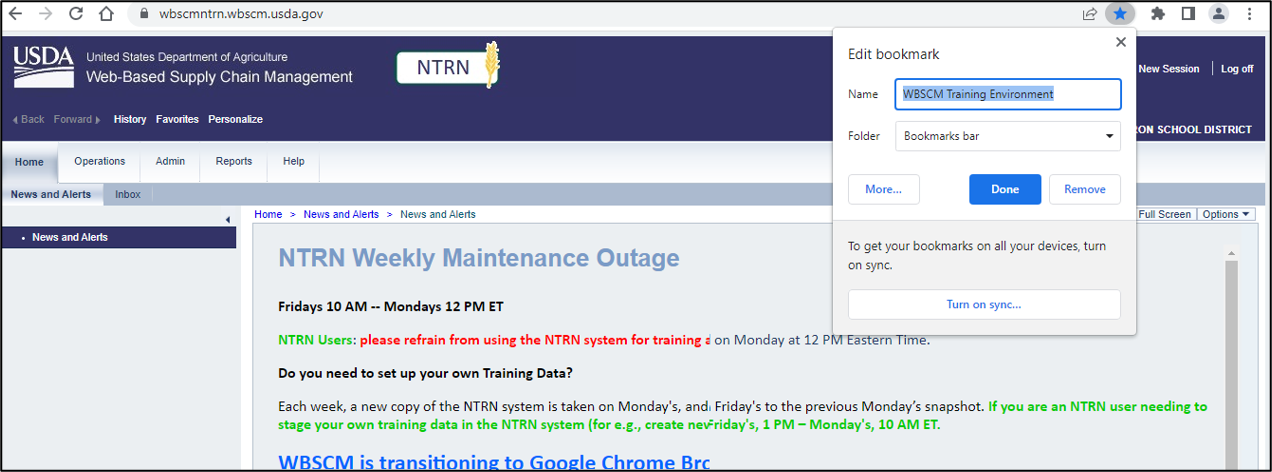 Type: "WBSCM Training Environment" in the Name box to label the bookmark.
Click the done button to finish adding bookmark
[Speaker Notes: Name the bookmark: Type "WBSCM Training Environment" into the Name field.]
21
Bookmarking Site in Chrome
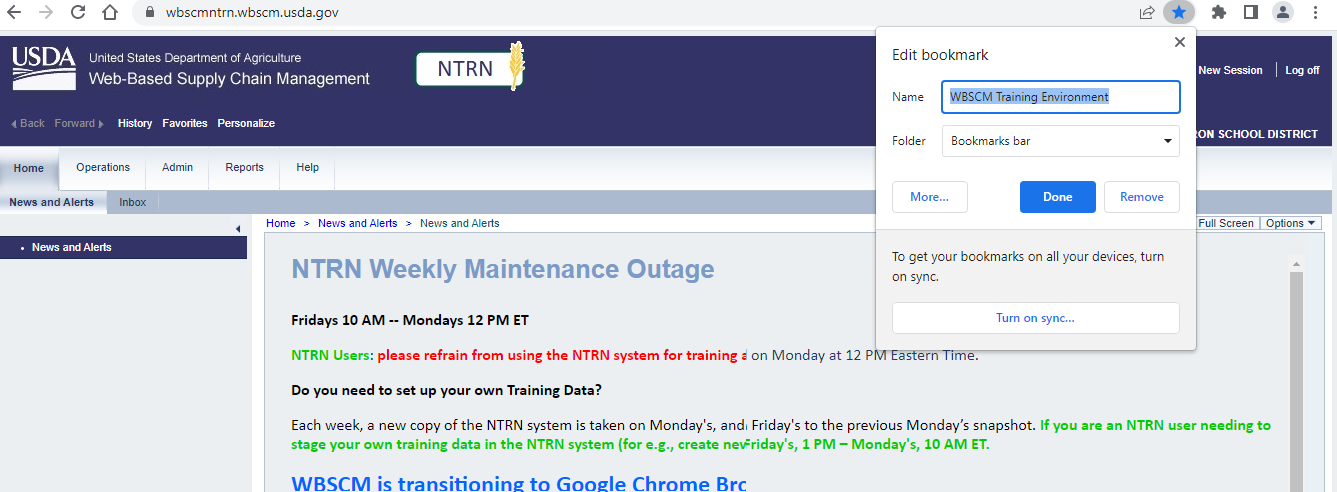 Blue Star Indicates Bookmarked Site.
22
WBSCM Training Portal Bookmarking
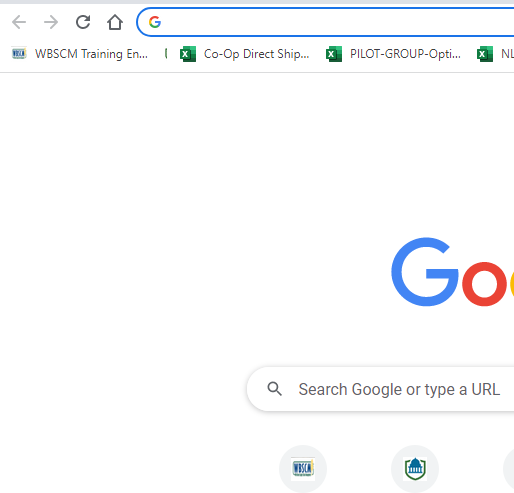 Portal icon may be found under the search bar.
[Speaker Notes: Users can drag bookmark icon to be placed in a prominent position under the web address bar.]
23
Disabling Pop-Blocker in Chrome
[Speaker Notes: TRAINER NOTE-IMPORTANT
Enabling Pop-Ups is a function that is necessary to make WBSCM work properly. This function is vital to successfully submit requests in WBSCM]
24
Disabling Pop-Blocker in Chrome
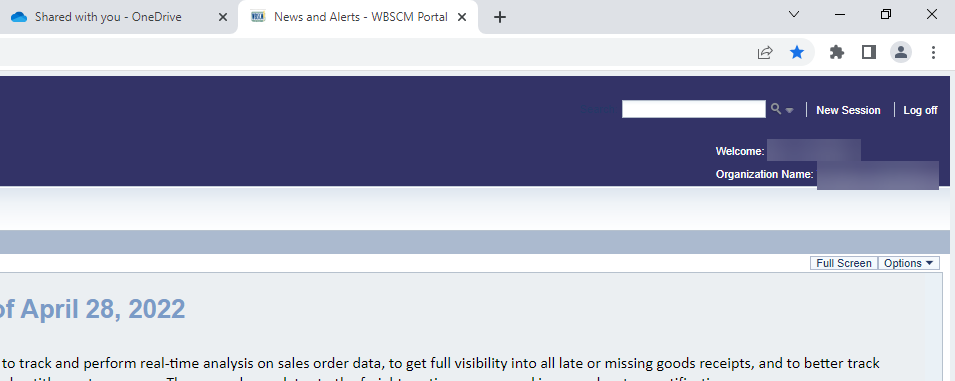 Web Address Bar
Click on the three dots on the upper right-hand corner of your browser
[Speaker Notes: Follow the directions on the slides to enable pop-ups/disable pop up blocker.]
25
Disabling Pop-Blocker
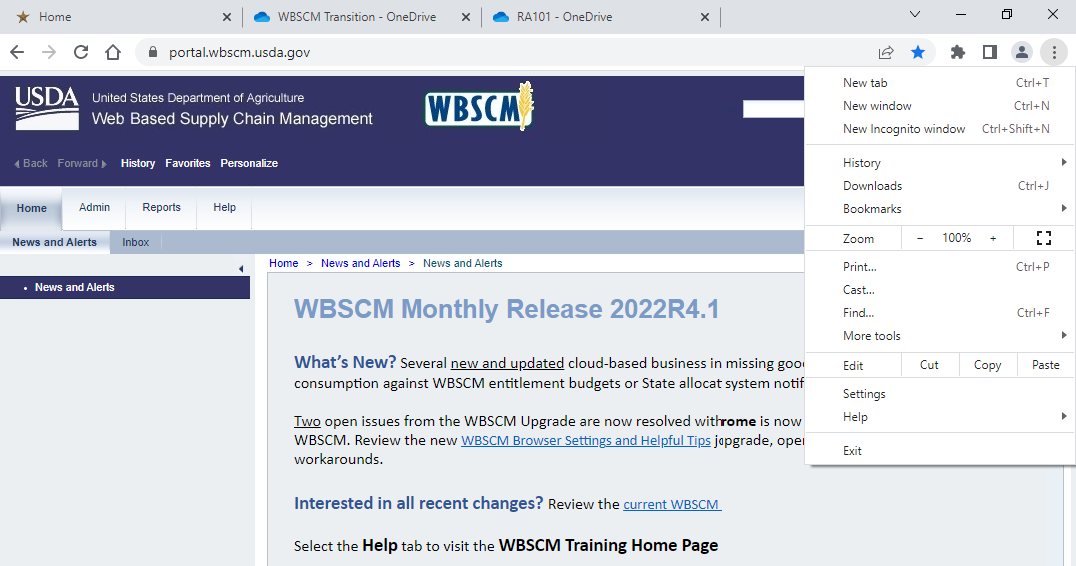 Web Address Bar
Click on settings
26
Disabling Pop-Blocker
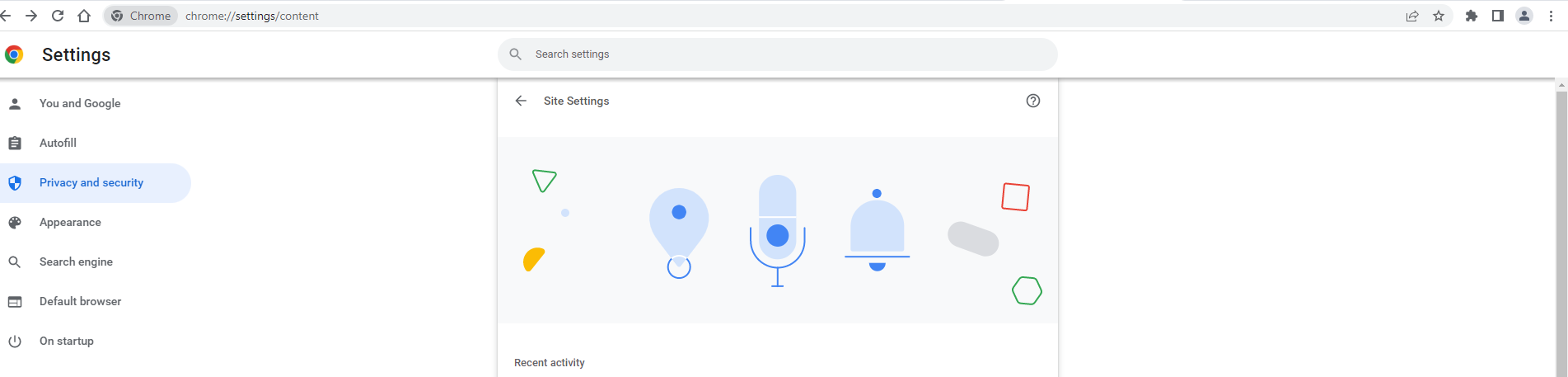 Click on privacy and security
27
Disabling Pop-Blocker
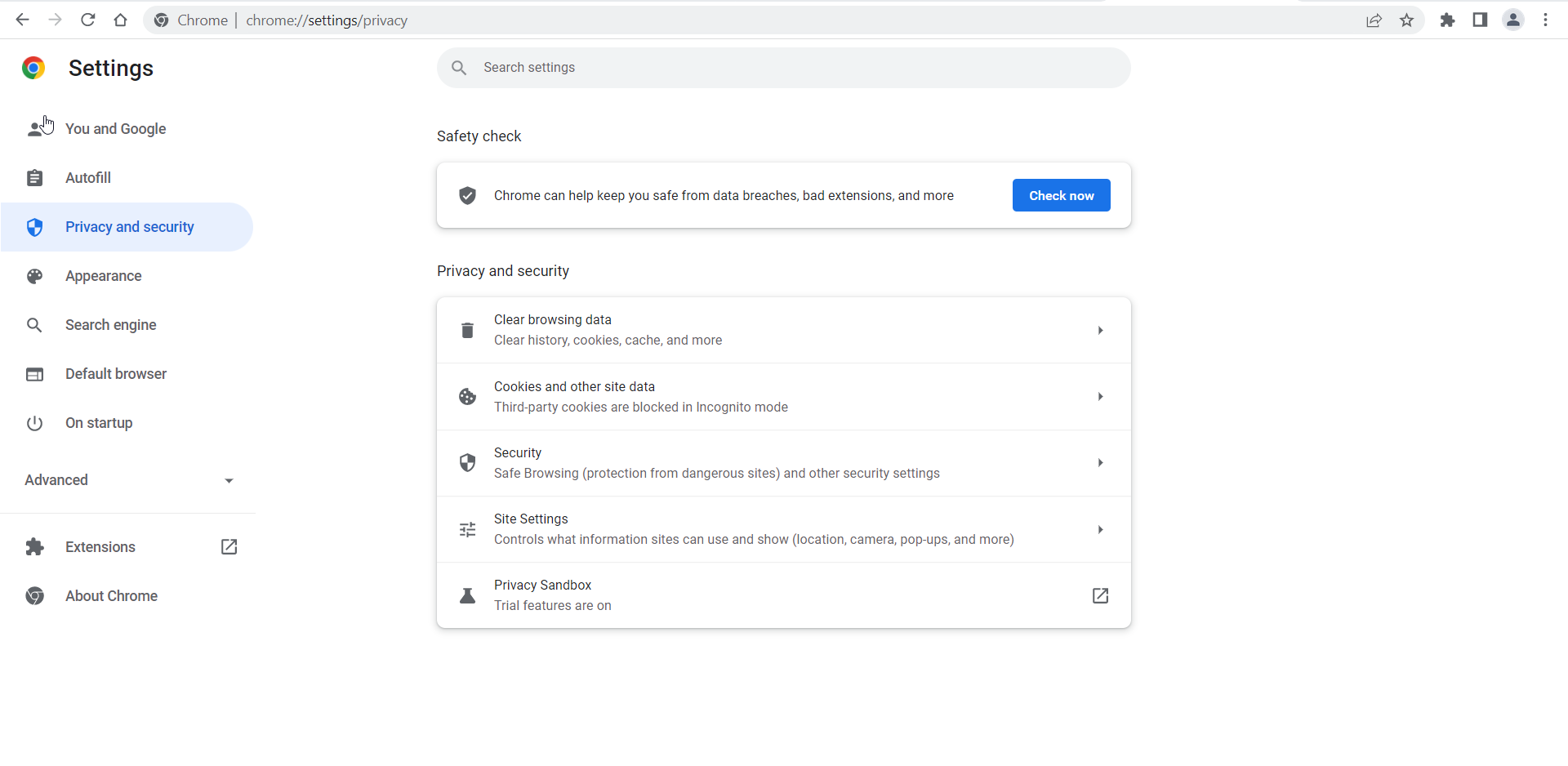 Click on Site Settings
28
Disabling Pop-Blocker
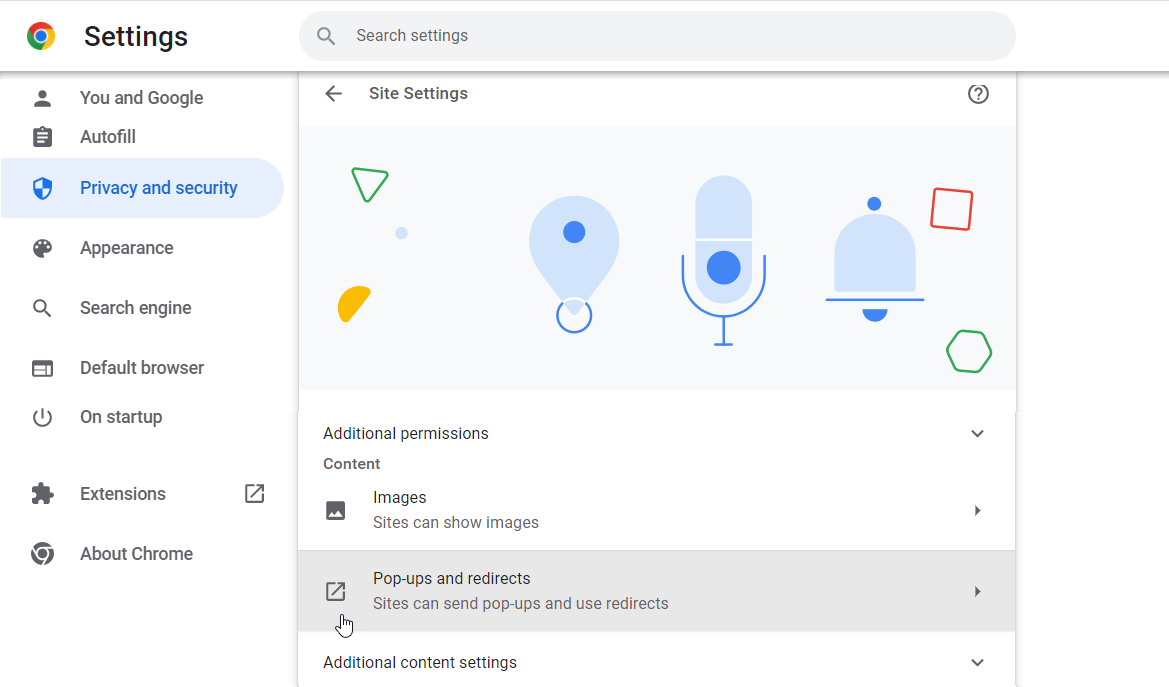 Scroll down and click on Pop-Ups and redirects
29
Disabling Pop-Blocker
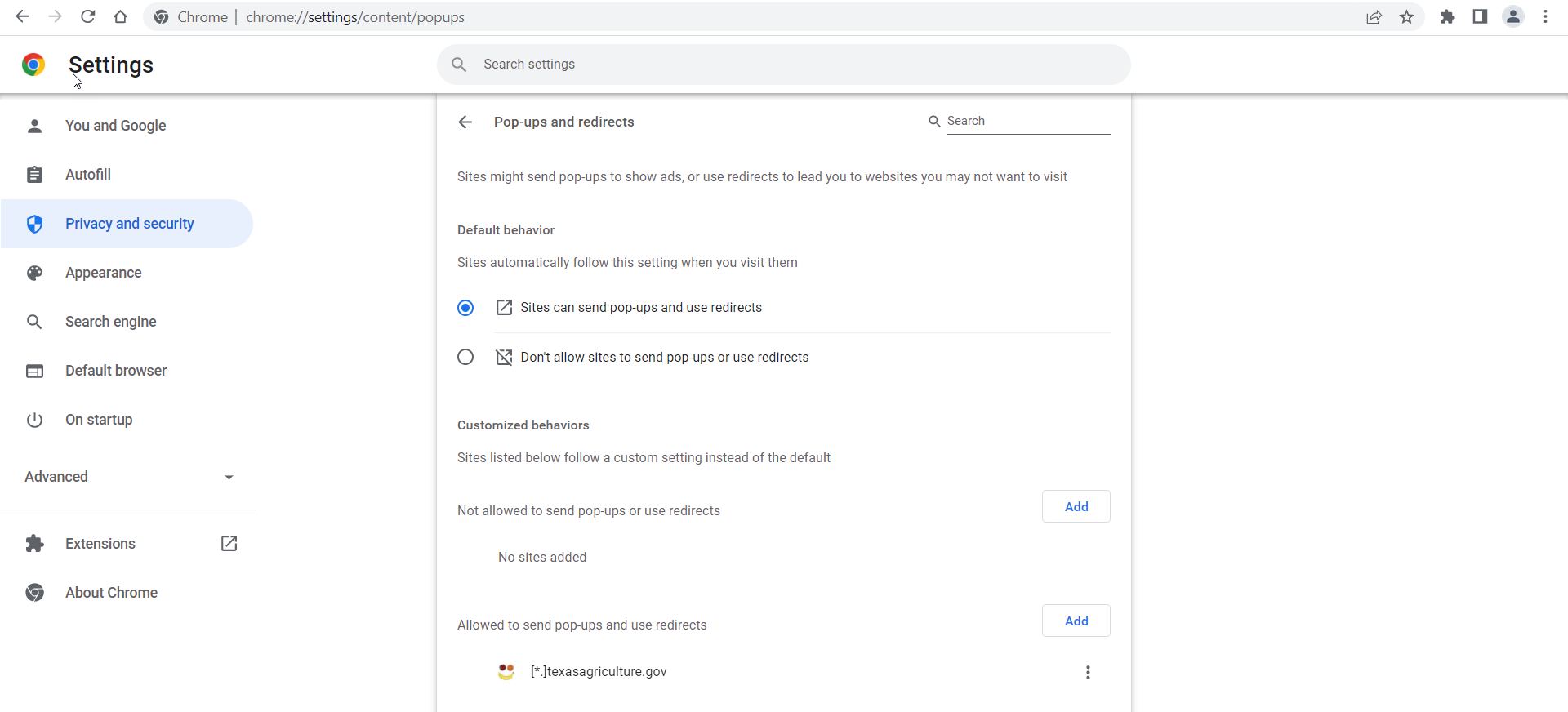 Option #1: Allow pop-ups for all websites.
30
Disabling Pop-Blocker
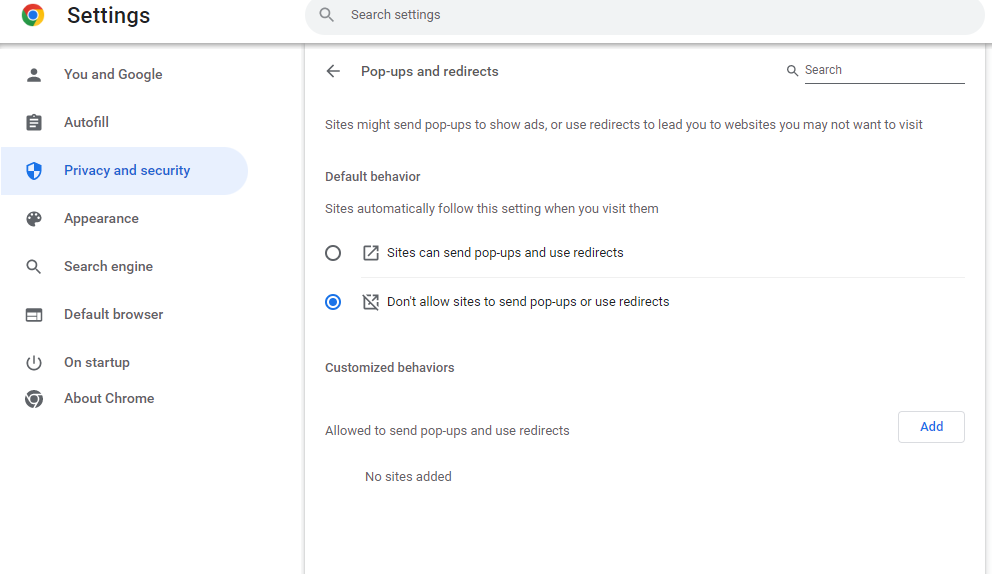 Option #2: Click "Don't allow sites to send pop-ups or use redirects"
[Speaker Notes: TDA encourages users choosing Option 2 to promote more control over site redirects and pop-ups]
31
Disabling Pop-Blocker
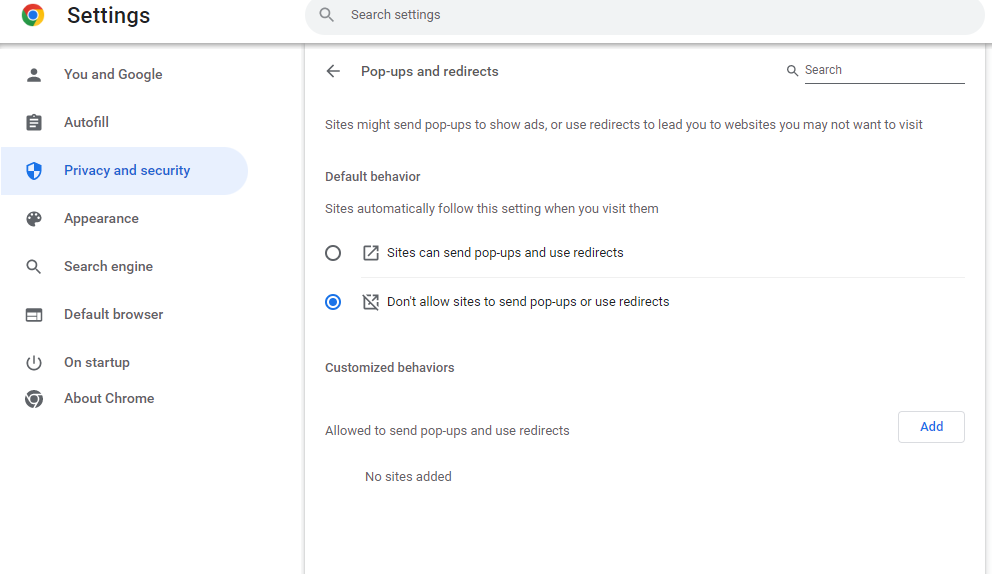 Option #2: Click Add button for "Allowed to send pop-ups and redirects"
[Speaker Notes: Scroll down to the bottom of Google Chrome browser/screen to Allowed to Send Pop-Ups and Use Redirects]
32
Disabling Pop-Blocker
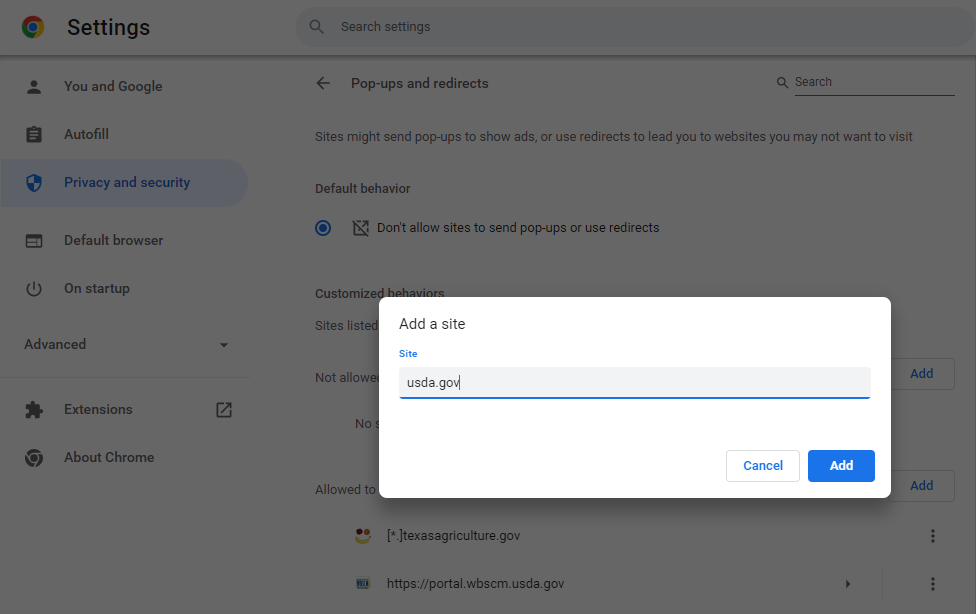 Type in usda.gov and click add
[Speaker Notes: Any site ending with a usda.gov domain name will be allowed under allowable pop-ups.]
33
Disabling Pop-Blocker
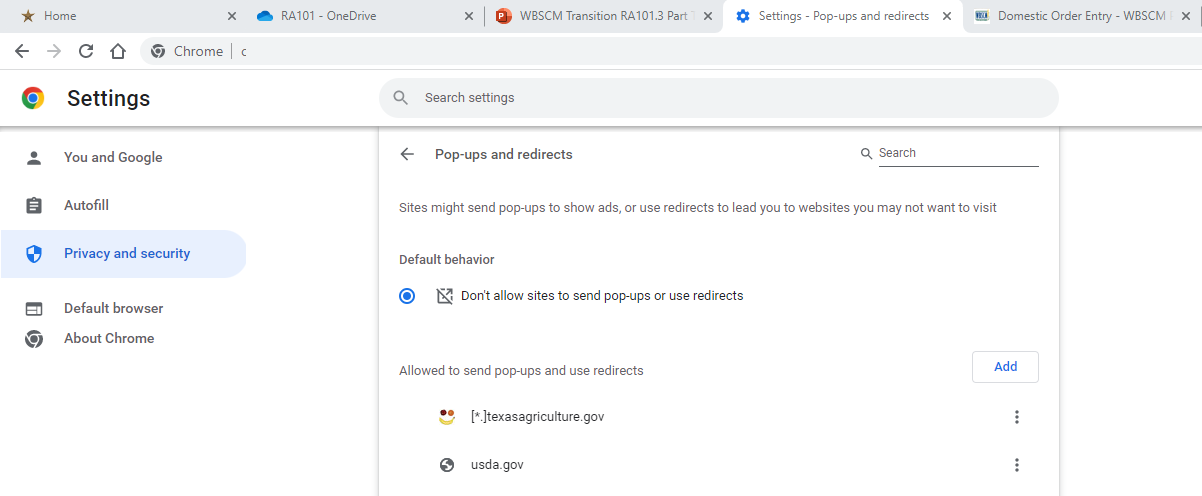 Web address listed under allowable pop-ups
34
Enable PDF Downloads in Chrome
[Speaker Notes: Follow the directions on the slides to enable PDF Download settings. Some users may not be able to enable PDFs due to district security settings. See note on Browser Set Up Summary Page (Found on Slide 8 as of 08/04/23)
This setting does not prohibit users from successfully using WBSCM]
35
Enable PDF Download Settings
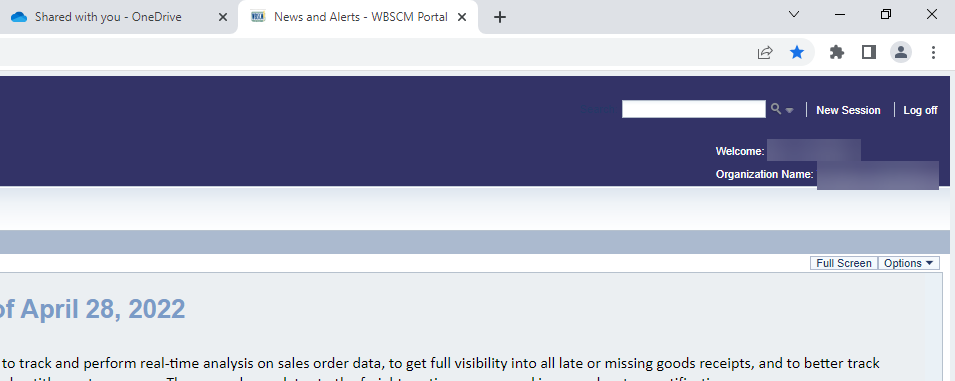 Web Address Bar
Click on the three dots on the upper right-hand corner of your browser
36
Enabling PDF Download Settings
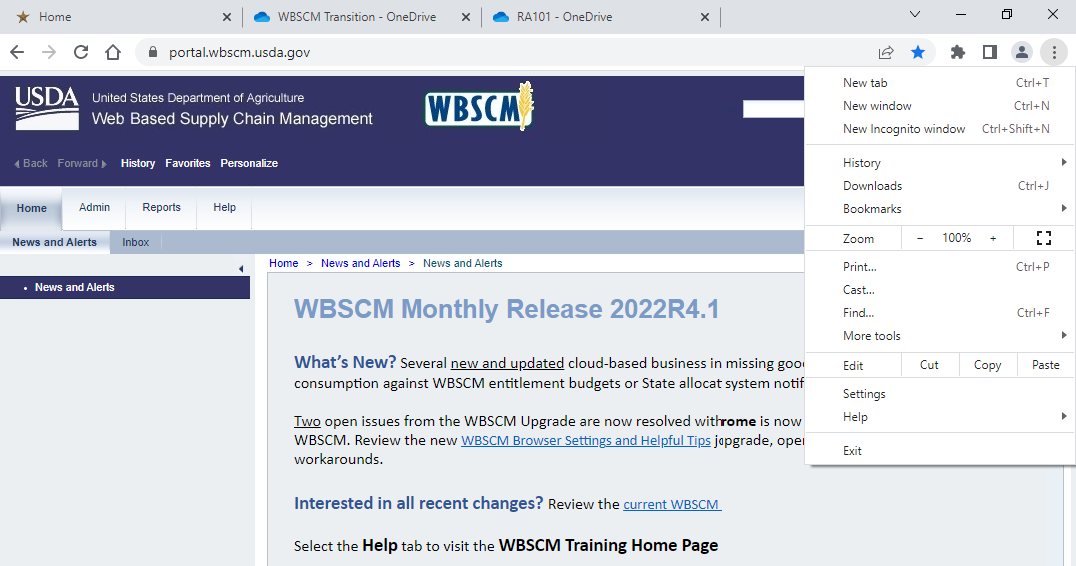 Web Address Bar
Click on settings
37
Enable PDF File Download Settings
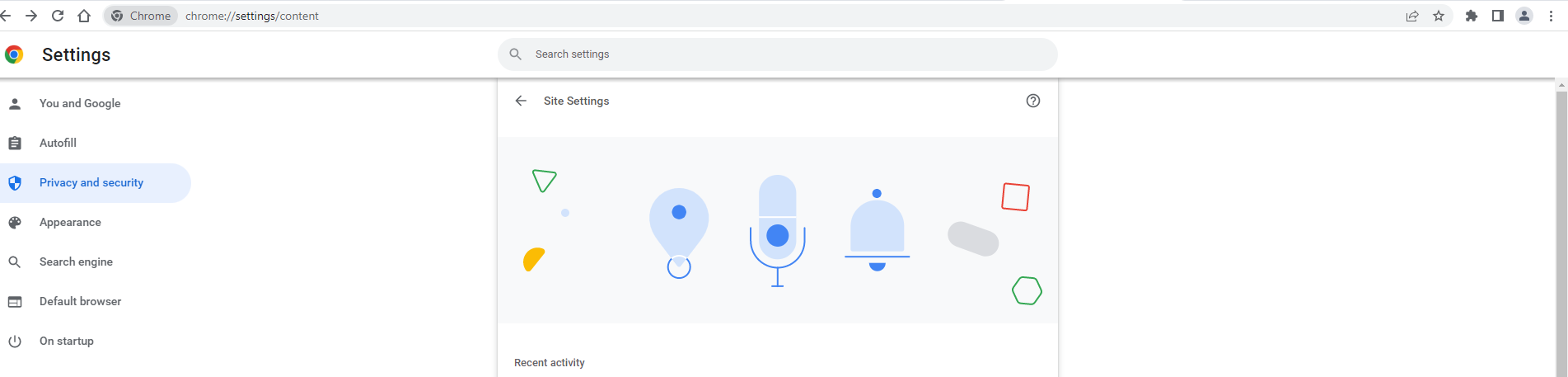 Click on privacy and security
38
Enable PDF File Download Settings
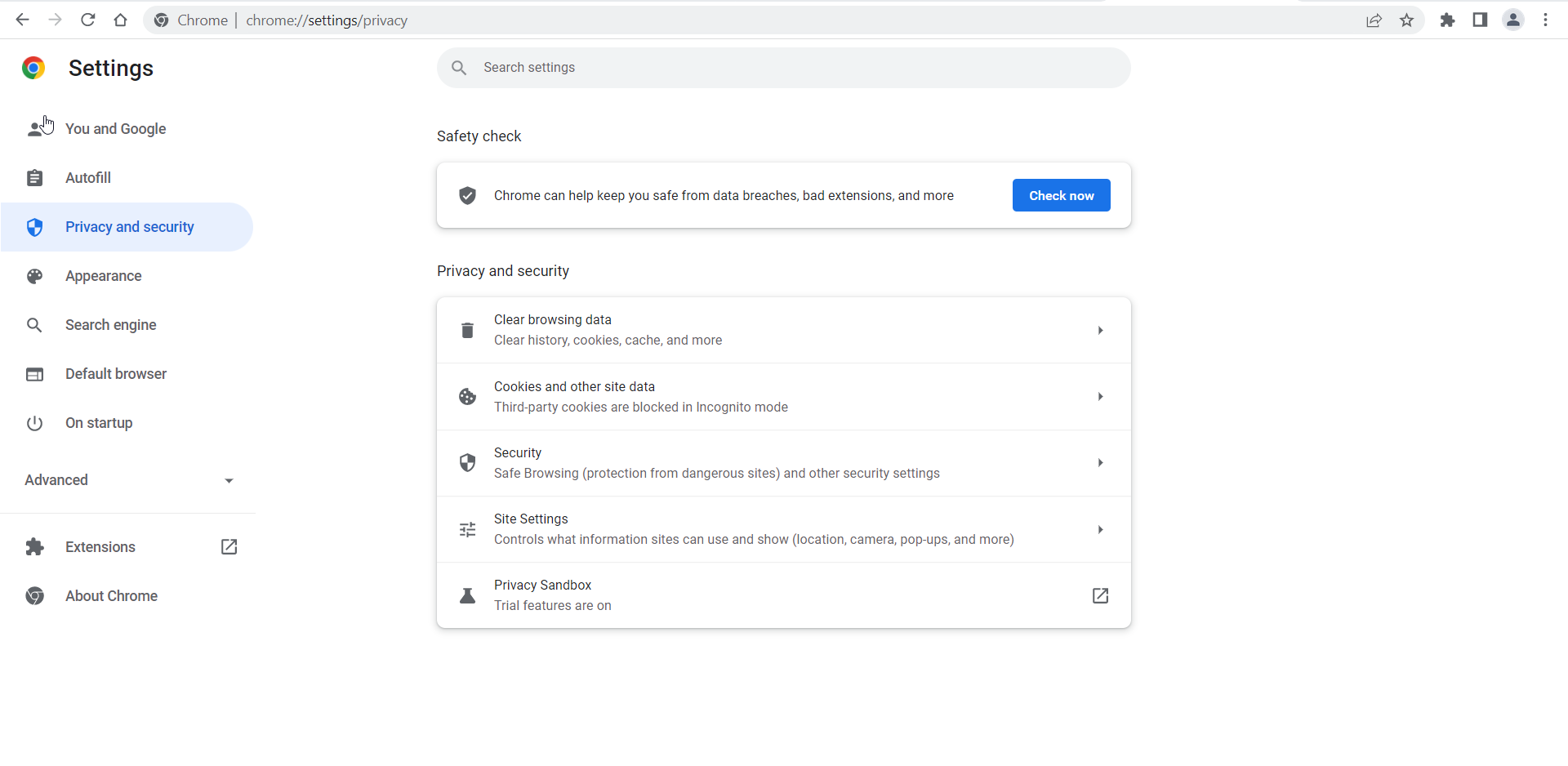 Click on "Site Settings"
39
Enable PDF File Download Settings
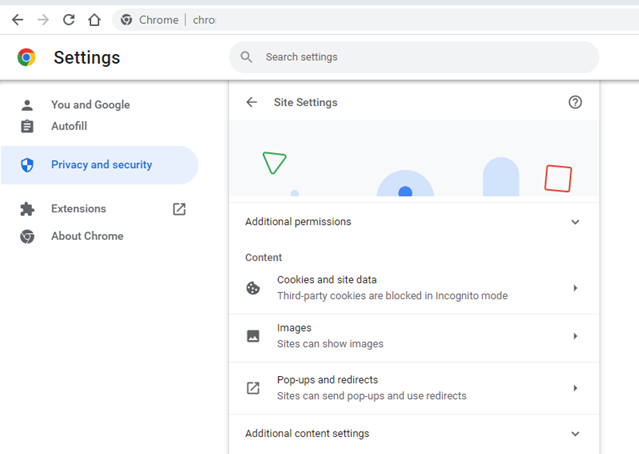 Click on "Additional Content Settings" Arrow
[Speaker Notes: Scroll all the way down browser to find Additional content settings]
40
Enable PDF File Download Settings
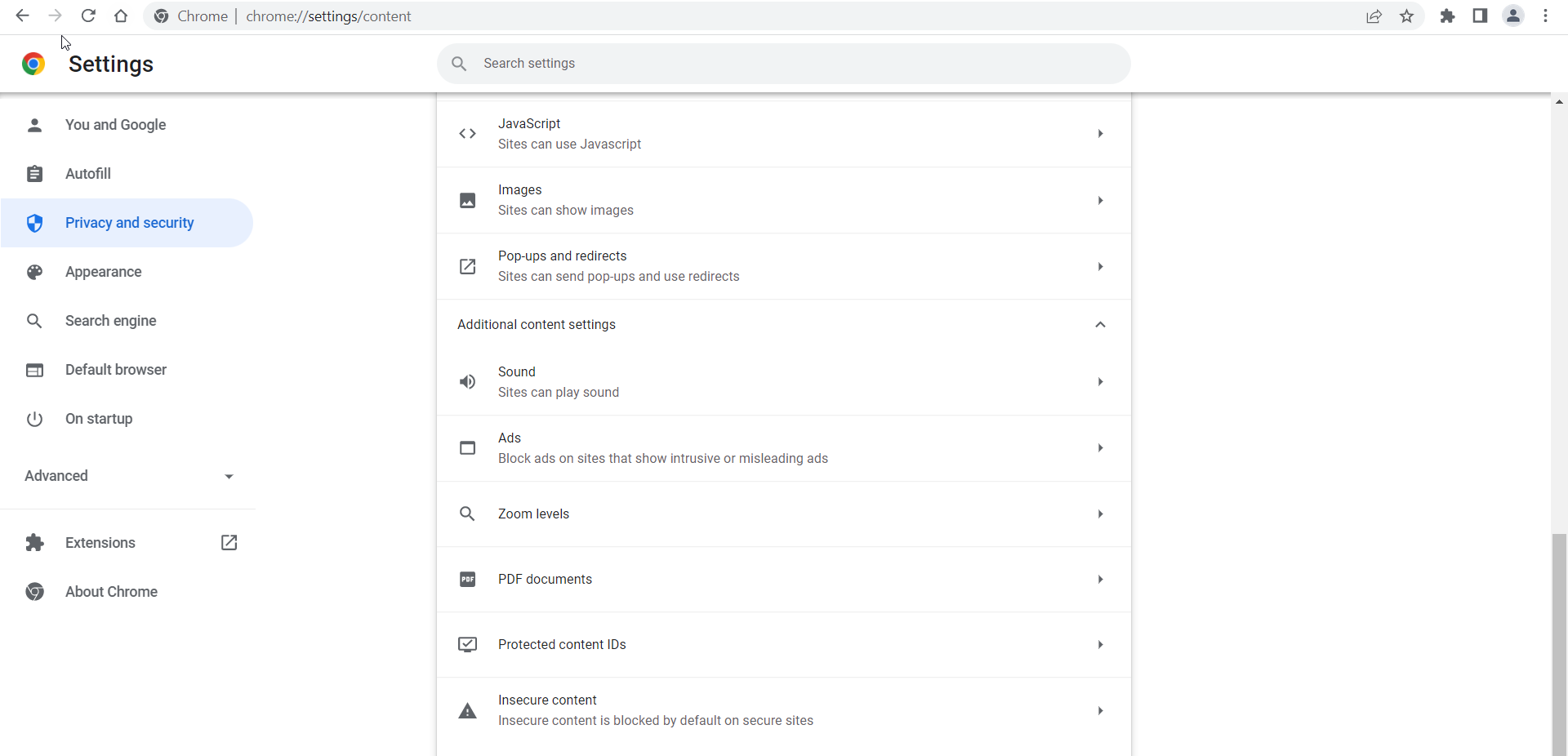 Click on "PDF documents" arrow
41
Enable PDF File Download Settings
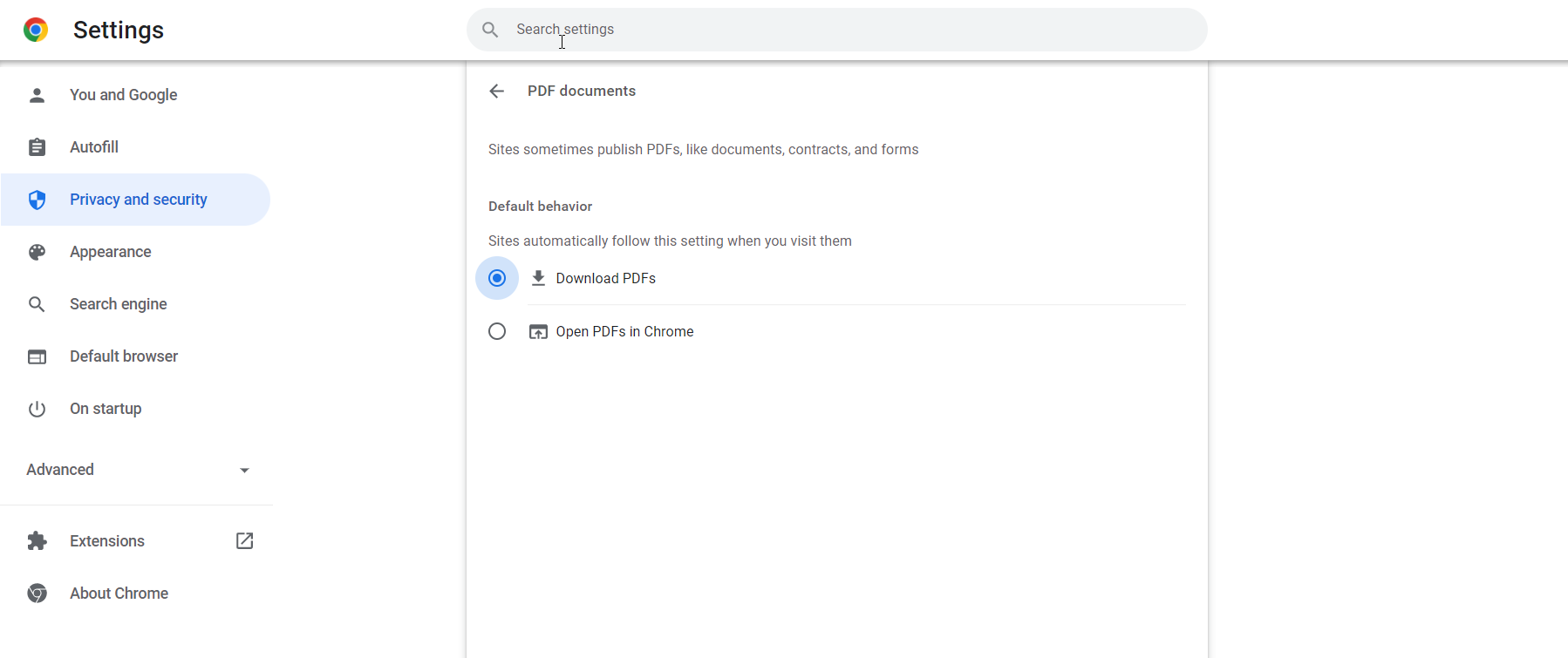 Click "Download PDFs" and close browser tab.
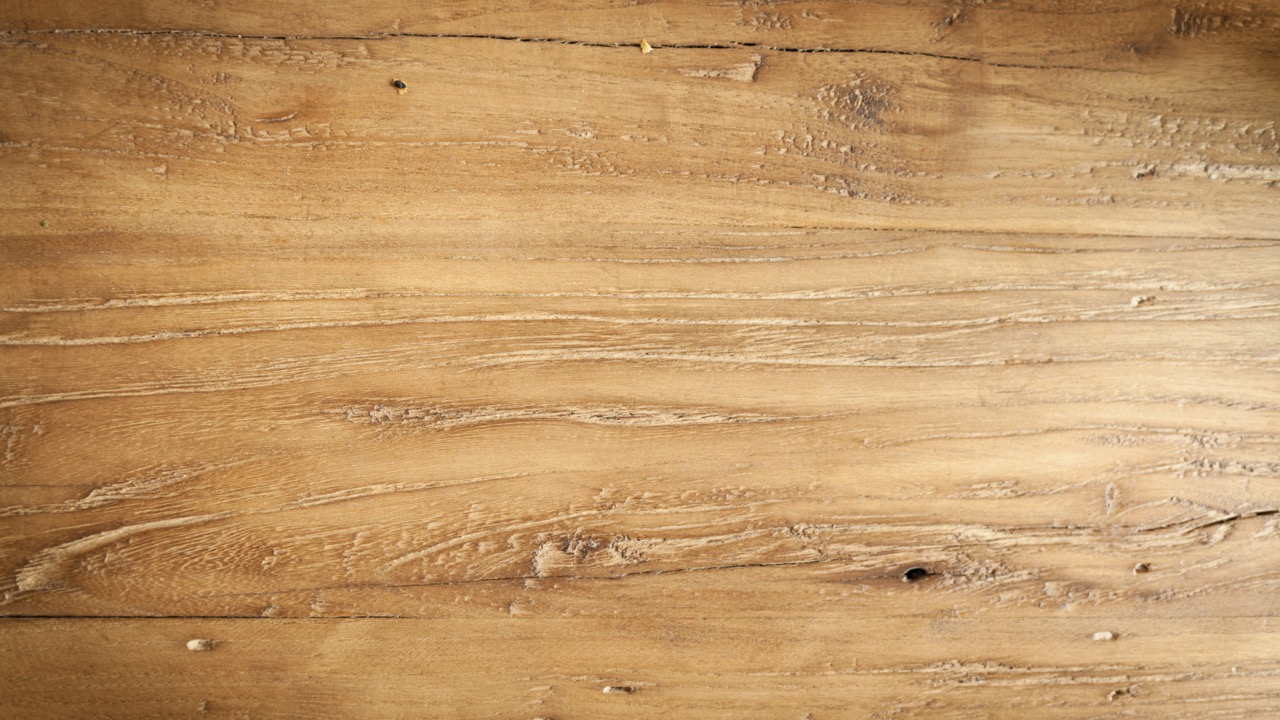 42
Questions?
43
WBSCM Transition Page QR Code:
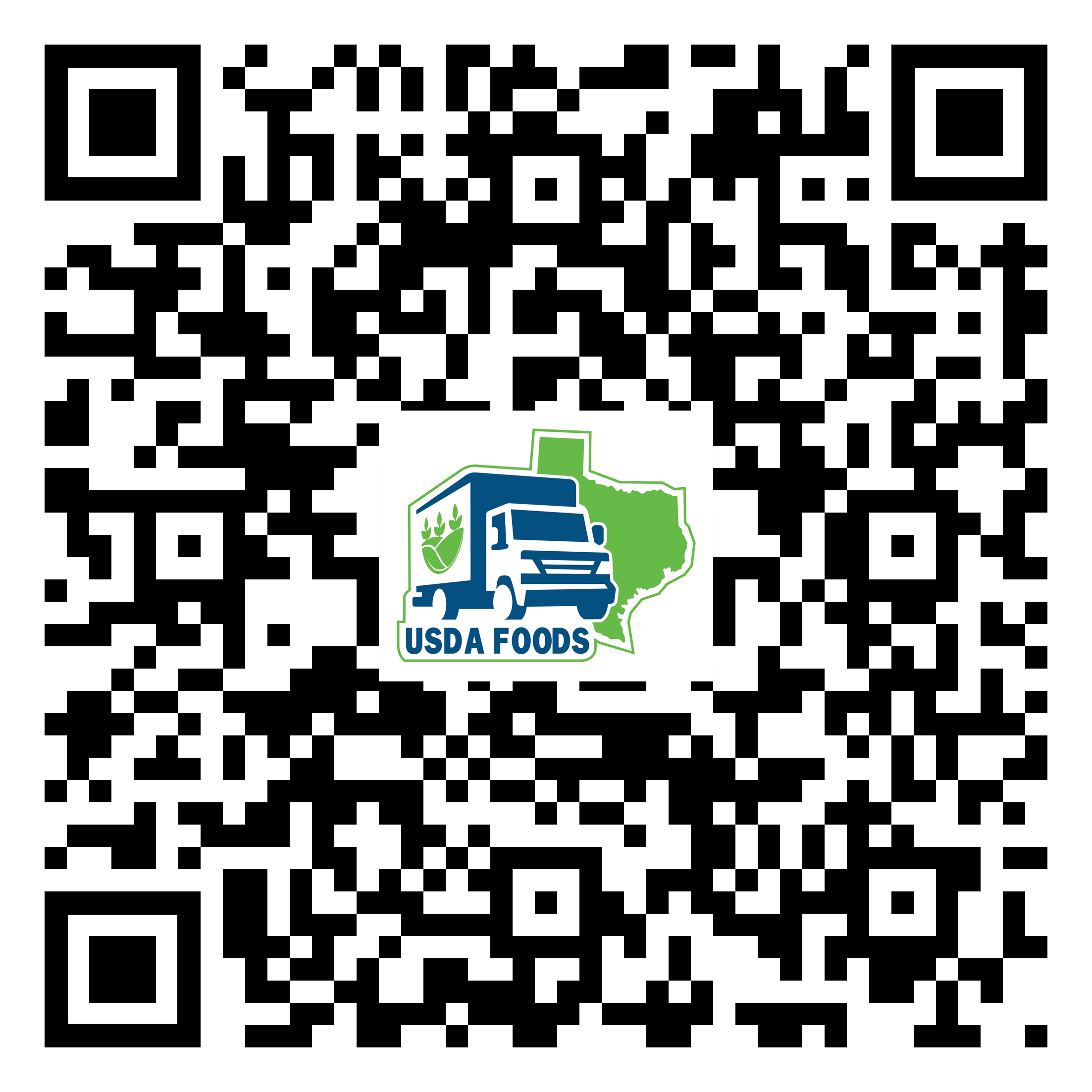 Scan QR Code to visit the Food Distribution Program WBSCM Transition website
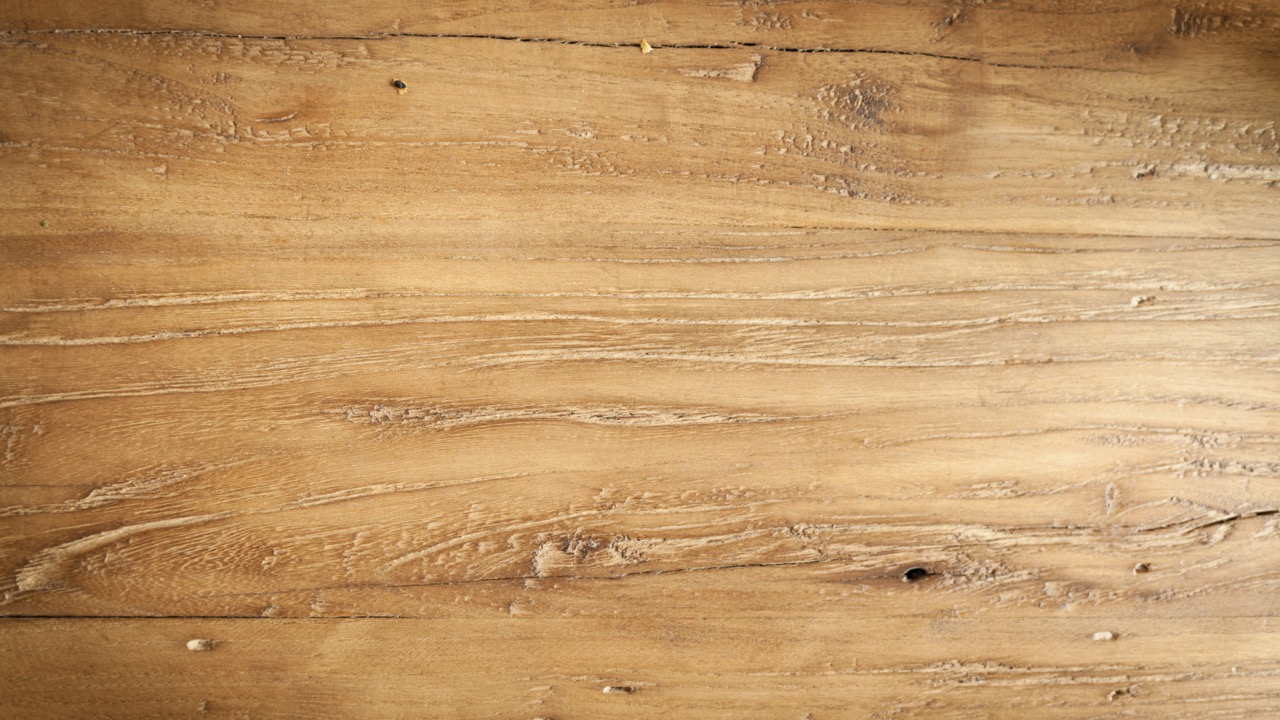 44
Lab Time:
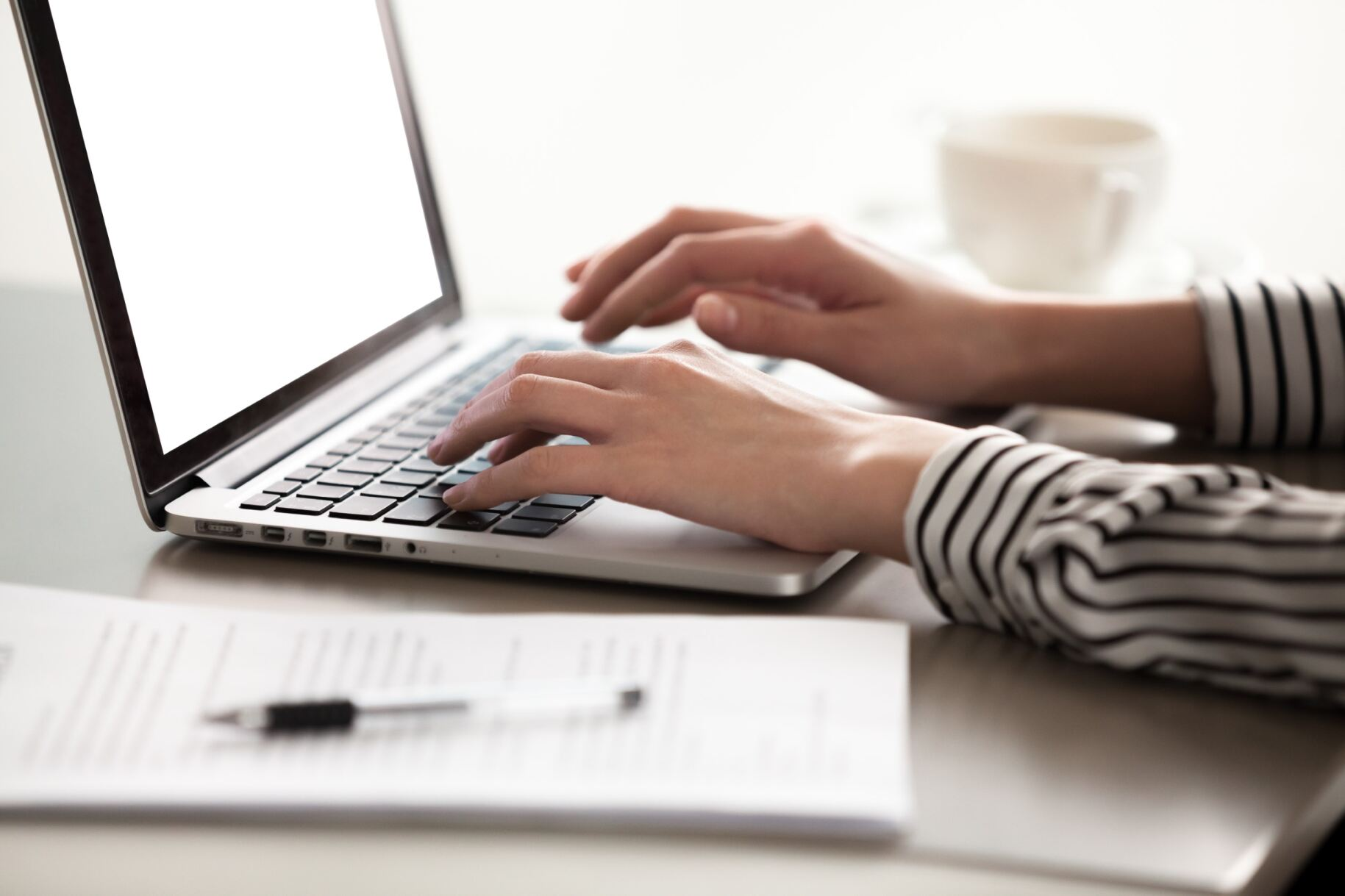 [Speaker Notes: Allow for lab time if needed to let users update security settings.]
45
Updated 10/16/2023
www.SquareMeals.org
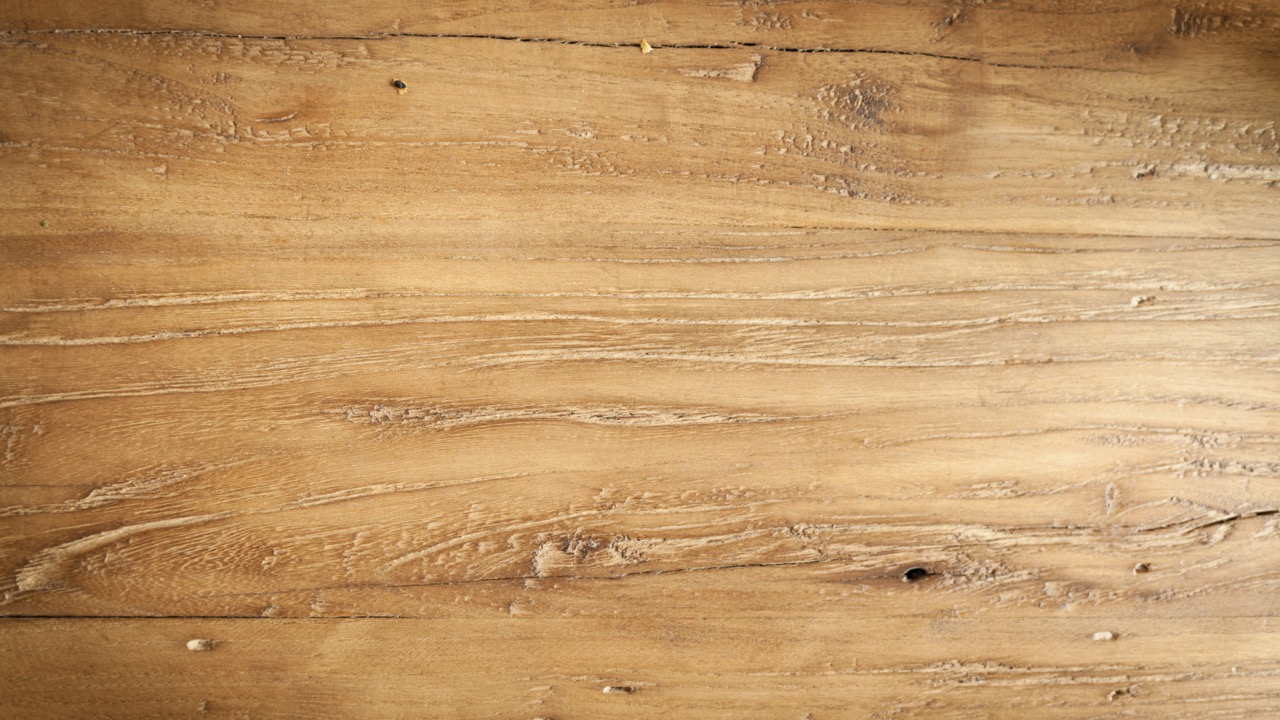 46
Contact Us
https://squaremeals.org/Programs/FDPWBSCMTransitionProject.aspx
Contact Your Education Service Center